Đoàn Trường THPT Chuyên Hà Nội – AmsterdamSinh hoạt Chi Đoàn tháng 5/2021.
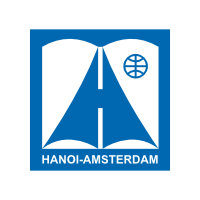 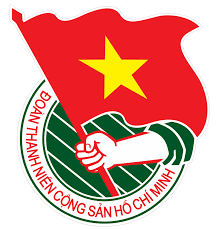 TÌM HIỂU PHÁP LUẬT VỀ BẦU CỬ
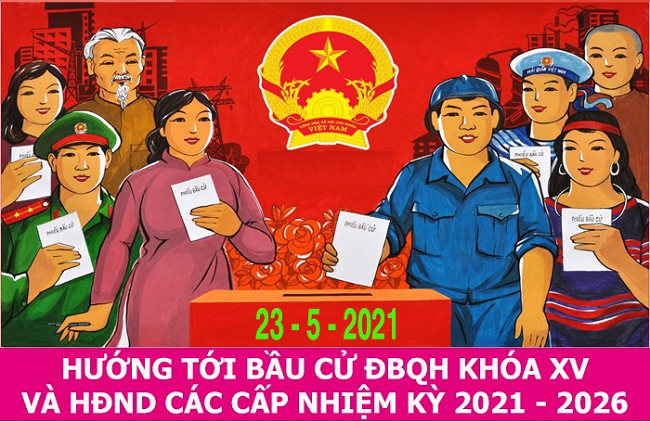 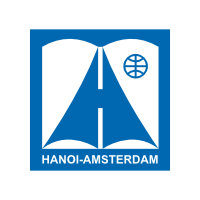 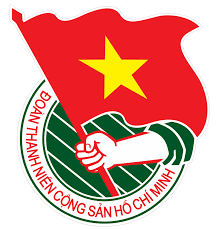 1
1
0
8
3
10
9
7
6
5
4
2
Quốc hội Việt Nam có vị trò, vai trò như thế nào trong bộ máy Nhà nước ta?
H
A
N
Quốc hội thực hiện quyền lập hiến, quyền lập pháp, quyết định các vấn đề quan trọng của đất nước và giám sát tối cao đối với hoạt động của Nhà nước.
A
B
Quốc hội là cơ quan đại biểu cao nhất của nhân dân, cơ quan quyền lực Nhà nước cao nhất của nước CHXHCN Việt Nam.
Trong bộ máy nhà nước ta, Quốc hội là cơ quan đại biểu cao nhất của Nhân dân, cơ quan quyền lực nhà nước cao nhất của nước Cộng hoà xã hội chủ nghĩa Việt Nam. Quốc hội thực hiện quyền lập hiến, quyền lập pháp, quyết định các vấn đề quan trọng của đất nước và giám sát tối cao đối với hoạt động của Nhà nước.
C
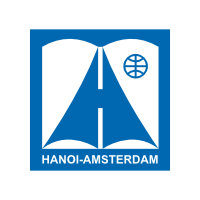 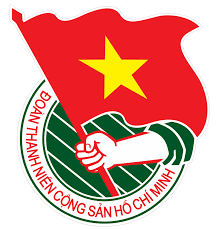 2
1
0
8
3
10
9
7
6
5
4
2
Nhiệm kỳ của Quốc hội được quy định như thế nào?
H
A
N
Nhiệm kỳ của mỗi khóa Quốc hội là 05 năm, kể từ ngày khai mạc kỳ họp thứ nhất của Quốc hội khóa đó đến ngày bế mạc kỳ họp cuối cùng của Quốc hội khóa đó.
A
B
Nhiệm kỳ của mỗi khóa Quốc hội là 05 năm, kể từ ngày khai mạc kỳ họp thứ nhất của Quốc hội khóa đó đến ngày khai mạc kỳ họp thứ nhất của Quốc hội khóa sau.
C
Nhiệm kỳ của mỗi khóa Quốc hội là 05 năm, kể từ ngày bầu cử đại biểu Quốc hội khóa đó đến ngày bầu cử đại biểu Quốc hội khóa sau.
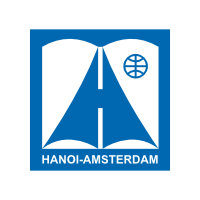 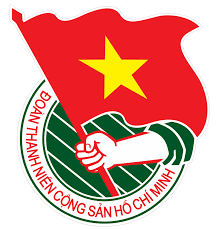 3
1
0
8
3
10
9
7
6
5
4
2
Hội đồng nhân dân giữ vị trí, vai trò như thế nào ở địa phương?
H
A
N
Hội đồng nhân dân là cơ quan quyền lực nhà nước ở địa phương, đại diện cho ý chí, nguyện vọng và quyền làm chủ của Nhân dân, do Nhân dân địa phương bầu ra, chịu trách nhiệm trước Nhân dân địa phương và cơ quan nhà nước cấp trên.
A
Hội đồng nhân dân quyết định các vấn đề của địa phương do luật định; giám sát việc tuân theo Hiến pháp và pháp luật ở địa phương và việc thực hiện nghị quyết của Hội đồng nhân dân.
B
C
Cả hai ý a và b.
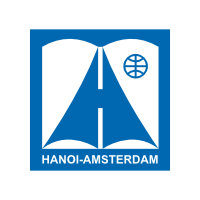 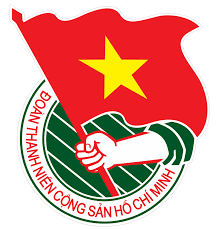 4
1
0
8
3
10
9
7
6
5
4
2
Vai trò của đại biểu Hội đồng nhân dân được quy định như thế nào?
H
A
N
A
Đại biểu Hội đồng nhân dân bình đẳng trong thảo luận và quyết định các vấn đề thuộc nhiệm vụ, quyền hạn của Hội đồng nhân dân.
Đại biểu Hội đồng nhân dân bình đẳng trong quyết định các vấn đề thuộc nhiệm vụ, quyền hạn của Hội đồng nhân dân.
B
C
Đại biểu Hội đồng nhân dân bình đẳng trong thảo luận và quyết định các vấn đề thuộc nhiệm vụ, quyền hạn lĩnh vực công việc mình phụ trách.
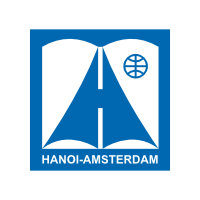 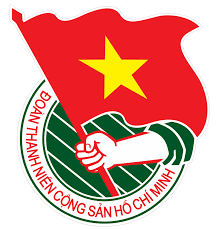 5
1
0
8
3
10
9
7
6
5
4
2
Việc rút ngắn hoặc kéo dài nhiệm kỳ của HĐND do cơ quan nào quyết định?
H
A
N
Do HĐND cùng cấp quyết định.
A
Do Quốc hội quyết định theo đề nghị của Ủy ban thường vụ Quốc hội.
B
C
Do Ủy ban thường vụ Quốc hội quyết định.
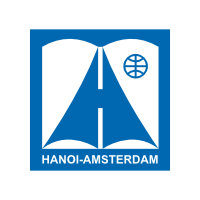 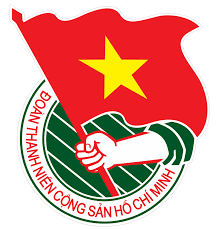 6
1
0
8
3
10
9
7
6
5
4
2
Quyền bầu cử là gì?
H
A
N
Quyền bầu cử là quy định của pháp luật về khả năng của công dân thực hiện quyền lựa chọn người đại biểu của mình vào cơ quan quyền lực nhà nước.
A
B
Quyền bầu cử bao gồm việc đề cử, giới thiệu người ứng cử và bỏ phiếu, tức là quyền chủ động trong lựa chọn của công dân.
C
Cả hai ý a và b
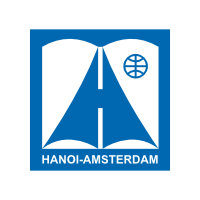 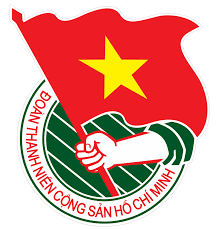 7
1
0
8
3
10
9
7
6
5
4
2
Quyền bầu cử bao gồm những nội dung gì?
H
A
N
A
Quyền bầu cử bao gồm việc đề cử, giới thiệu người ứng cử và bỏ phiếu, tức là quyền chủ động trong lựa chọn của công dân.
Quyền bầu cử là quyền bỏ phiếu của công dân.
B
C
Quyền bầu cử là quyền chủ động trong lựa chọn của công dân.
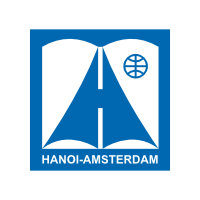 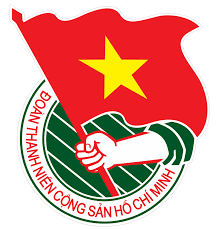 8
1
0
8
3
10
9
7
6
5
4
2
Ngày nào là ngày tổng tuyển cử đầu tiên của nước ta?
H
A
N
A
06/01/1946
02/9/1945
B
C
09/11/1946
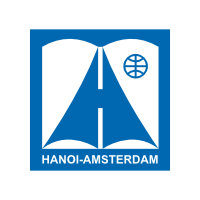 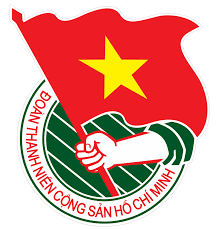 9
1
0
8
3
10
9
7
6
5
4
2
Ngày bầu cử đại biểu Quốc hội khóa XV và đại biểu Hội đồng nhân dân các cấp nhiệm kỳ 2021 – 2026 là ngày nào?
H
A
N
Chủ nhật, ngày 16 tháng 5 năm 2021
A
Chủ nhật, ngày 23 tháng 5 năm 2021
B
C
Chủ nhật, ngày 30 tháng 5 năm 2021
10
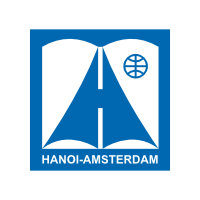 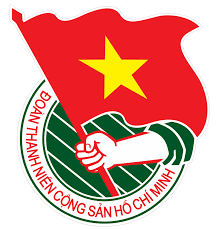 1
0
8
3
10
9
7
6
5
4
2
Tính đến ngày bầu cử được công bố, công dân Việt Nam đủ bao nhiêu tuổi trở lên có quyền bầu cử, quyền ứng cử vào Quốc hội, Hội đồng nhân dân các cấp?
H
A
N
Đủ 18 tuổi trở lên có quyền bầu cử và quyền ứng cử
A
B
18 tuổi trở lên có quyền bầu cử, 21 tuổi trở lên có quyền ứng cử
C
Đủ 18 tuổi trở lên có quyền bầu cử, đủ 21 tuổi trở lên có quyền ứng cử
11
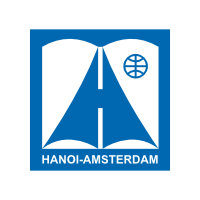 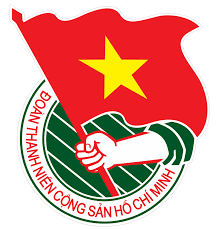 1
0
8
3
10
9
7
6
5
4
2
Luật Bầu cử đại biểu Quốc hội và đại biểu Hội đồng nhân dân quy định việc bầu cử đại biểu Quốc hội và đại biểu Hội đồng nhân dân được tiến hành theo nguyên tắc nào?
H
A
N
Phổ thông, bình đẳng, trực tiếp và bỏ phiếu kín
A
Tự do, dân chủ, công bằng và bỏ phiếu kín
B
C
Tập trung, dân chủ, trực tiếp và bỏ phiếu kín
12
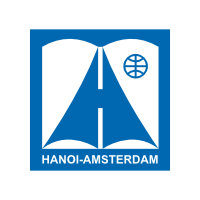 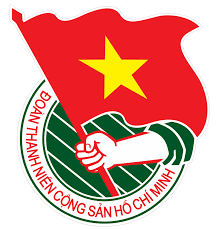 1
0
8
3
10
9
7
6
5
4
2
Khi tiến hành bỏ phiếu, do sơ suất anh A đã gạch nhầm tên người được bầu và anh muốn đổi phiếu bầu khác. Hỏi trong trường hợp này, phiếu bầu của anh A sẽ được xử lý thế nào?
H
A
N
Phiếu gạch hỏng sẽ bị thu hồi và anh A không được cấp phiếu bầu khác.
A
Tổ bầu cử sẽ phải thu hồi phiếu gạch hỏng đó và cấp cho anh A phiếu bầu khác.
B
C
Anh A giữ lại phiếu gạch hỏng và được cấp lại phiếu bầu khác.
13
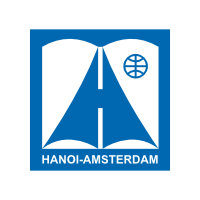 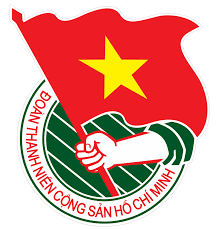 1
0
8
3
10
9
7
6
5
4
2
Trường hợp nào sau đây cử tri có thể nhờ người khác bỏ phiếu vào hòm phiếu?
H
A
N
A
Cử tri vì khuyết tật không tự bỏ phiếu được
Cử tri bị ốm đau không thể đến phòng bỏ phiếu
B
C
Cử tri là người đang bị tạm giam
14
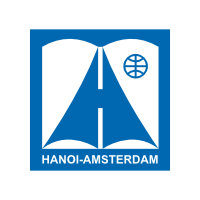 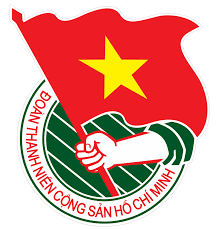 1
0
8
3
10
9
7
6
5
4
2
Phiếu bầu nào sau đây được coi là hợp lệ?
H
A
N
Phiếu ghi thêm tên người ngoài danh sách những người ứng cử hoặc phiếu có ghi thêm nội dung khác.
A
B
Phiếu để số người được bầu nhiều hơn số lượng đại biểu được bầu đã ấn định cho đơn vị bầu cử.
C
Phiếu bầu đủ số lượng đại biểu hoặc bầu ít hơn số lượng đại biểu được bầu theo quy định.
15
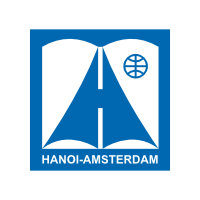 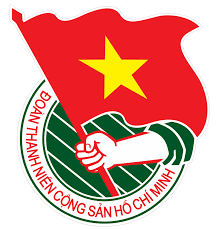 1
0
8
3
10
9
7
6
5
4
2
Trong quá trình tổ chức bầu cử, Tổ bầu cử xử lý như thế nào đối với cử tri đang bị cách ly xã hội tập trung tại các cơ sở điều trị Covid-19 theo quy định của pháp luật?
H
A
N
Tổ bầu cử chủ động đề xuất Ủy ban bầu cử ở xã, phường, thị trấn quyết định việc bỏ phiếu đối với cử tri.
A
B
Căn cứ vào điều kiện thực tiễn tại địa bàn, Tổ bầu cử chủ động quyết định việc mang hòm phiếu phụ và phiếu bầu tới địa điểm có mặt cử tri.
C
Tổ bầu cử phải mang hòm phiếu phụ và phiếu bầu tới địa điểm có mặt cử tri
16
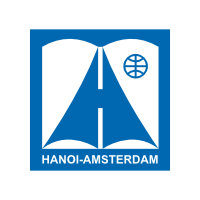 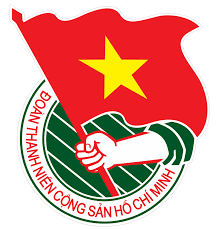 1
0
8
3
10
9
7
6
5
4
2
Điền cụm từ chính xác còn thiếu trong quy định về vị trí, vai trò của đại biểu Quốc hội: “Đại biểu Quốc hội là người đại diện cho … của Nhân dân ở đơn vị bầu cử ra mình và của Nhân dân cả nước”?
H
A
N
Ý chí, nguyện vọng
A
Quyền và lợi ích hợp pháp
B
C
Tiếng nói
17
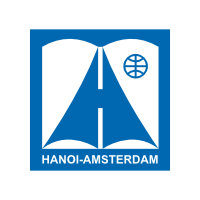 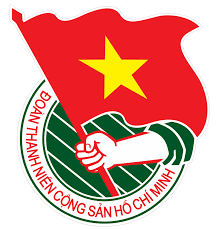 1
0
8
3
10
9
7
6
5
4
2
Tiêu chuẩn nào sau đây không phải là tiêu chuẩn của người ứng cử đại biểu Hội đồng nhân dân?
H
A
N
Có trình độ cử nhân trở lên.
A
Có trình độ văn hóa, chuyên môn, có đủ năng lực, sức khỏe, kinh nghiệm công tác và uy tín để thực hiện nhiệm vụ đại biểu Quốc hội.
B
C
Có một quốc tịch là quốc tịch Việt Nam.
18
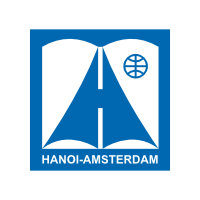 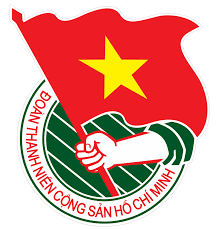 1
8
3
10
9
7
6
5
4
2
0
Số lượng phụ nữ được giới thiệu ứng cử đại biểu Quốc hội do Ủy ban thường vụ Quốc hội dự kiến trên cơ sở đề nghị của Đoàn chủ tịch Ban chấp hành trung ương Hội liên hiệp phụ nữ Việt Nam, bảo đảm có ít nhất bao nhiêu % trong tổng số người trong danh sách chính thức những người ứng cử đại biểu Quốc hội?
H
A
N
30%
A
35%
B
C
40%
19
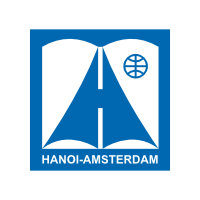 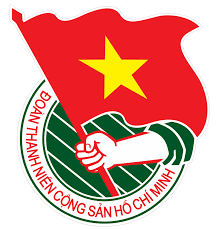 1
0
8
3
10
9
7
6
5
4
2
Số đại biểu được bầu ở mỗi đơn vị bầu cử đại biểu Quốc hội được quy định như thế nào?
H
A
N
Mỗi đơn vị bầu cử đại biểu Quốc hội được bầu không quá 05 đại biểu.
A
B
Mỗi đơn vị bầu cử đại biểu Quốc hội được bầu không quá 04 đại biểu.
C
Mỗi đơn vị bầu cử đại biểu Quốc hội được bầu không quá 03 đại biểu.
20
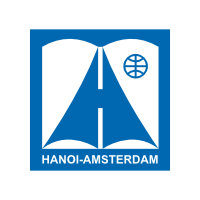 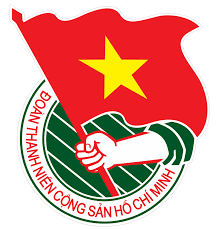 1
0
8
3
10
9
7
6
5
4
2
Tổ bầu cử được thành lập ở đâu, khi nào?
H
A
N
Tổ bầu cử được thành lập ở nhà văn hóa của các tổ dân phố, xóm, bản, ấp (mỗi nhà văn hóa một tổ bầu cử) chậm nhất là 50 ngày trước ngày bầu cử.
A
Tổ bầu cử được thành lập ở khu vực bỏ phiếu (mỗi khu vực bỏ phiếu một Tổ bầu cử) chậm nhất là 50 ngày trước ngày bầu cử.
B
C
Tổ bầu cử được thành lập ở nhà văn hóa của các tổ dân phố, xóm, bản, ấp; các trường học (mỗi nhà văn hóa, trường học một tổ bầu cử) chậm nhất là 50 ngày trước ngày bầu cử.